DOCENTI DEL CORSO
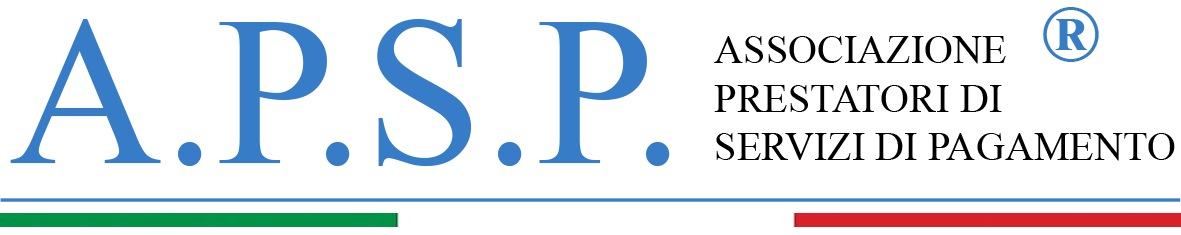 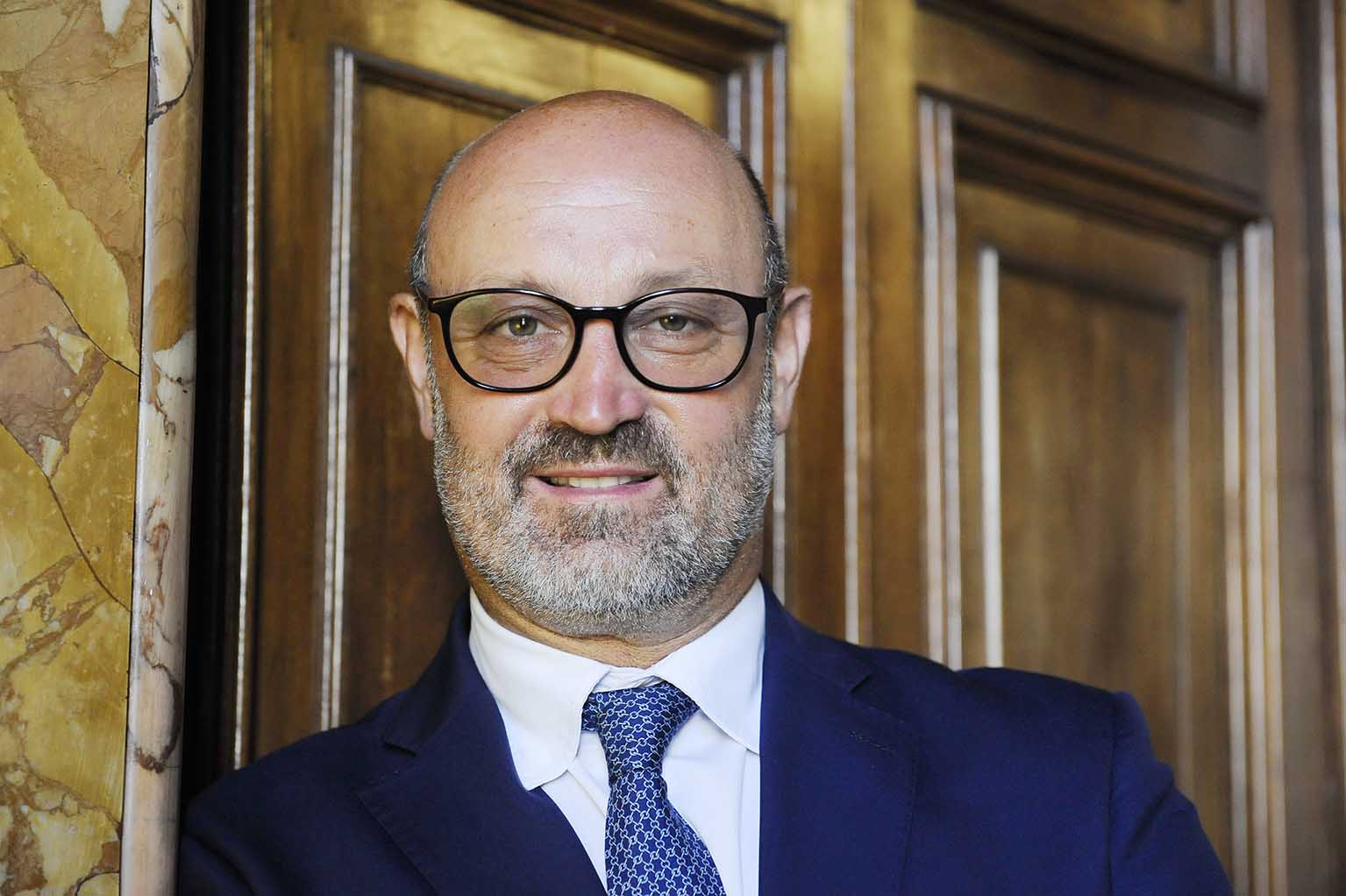 Prof. Dott. Maurizio Pimpinella
Presidente Associazione Italiana Prestatori Servizi di  Pagamento (A.P.S.P.).
Roma - Milano
Presidente Associazione Prestatori Servizi di Pagamento – A.P.S.P. Presidente Fondazione Italia Digital Hub, Direttore del Centro di Ricerca  Tecnologie, Sicurezza, Sistemi e Servizi di Pagamento - TESSSPA  – già docente di Moneta Elettronica presso Università UNINT - Roma e presso il Corso Superiore di Polizia Economico – Finanziaria, è membro del Comitato Pagamenti Italia (CPI) presieduto da  Banca d’Italia. Nel 2019 gli è stata assegnata la  prima cattedra di “ Moneta Elettronica” presso la LUM - Libera Università Mediterranea «Giuseppe Degennaro» che si propone di fornire agli studenti gli  strumenti necessari per comprendere le basi delle regole giuridiche sottese alla  prestazione dei servizi di pagamento e monetica da parte dei prestatori di  servizi di pagamento, oltre a ricoprire numerosi altri importanti incarichi  all’interno di Enti istituzionali ed Associazioni di sviluppo e ricerca nel settore dei  pagamenti e docenze in vari Atenei italiani. E stato consigliere al digitale di alcuni ministri ed è  autore dei volumi “L’evoluzione normativo – regolamentare nel settore dei  pagamenti – PSD 2 e Regolamento MIF”, “I sistemi di pagamento nel terzo  millennio” , “Stay Digital, Pay Digital”, editi da MFC Editore e «La regolamentazione del Fintech» - Giappichelli Editore
TITOLARE  EFFETTIVO
C O R S O
L’Associazione Italiana Prestatori Servizi di Pagamento – A.P.S.P. nasce con l’obiettivo di favorire lo sviluppo, l’informazione e la conoscenza di tutte le procedure di incasso e pagamento, promuovendo l’attività di carattere culturale a essi connessa mediante tavole rotonde, convegni, conferenxe, ricerche, pubblicazioni. L’expertise di cui è forte l’Associazione è espressione di oltre 70 aziende leader di mercato (tra cui Nexi, Telepass Spa, Mooney, Lis Pay,  Visa, Mastercard, PayPal, PostePay di Poste Italiane, Admiral Pay, Sepafin, Atono, MoneyNet, Flowe, Sumup, ENEL X, Teamsystem, Amex, Utego, Bkn301, CBI, AGSM AIM, MyBank, Banca Sella, Global Payments, Hera, Ingenico, Verifone, NTT Data, Axepta Gruppo BNP Paribas, CSE,  Iconto, Airplus, Cedacri, BFF, Epipoli, Planet Payments, PayDo,  Factorcoop, Infocert,  Cerved Group, Crif, EY, Experian, G +D, HiPay, Bancomat Spa, Argentea, Castles Technology, Pax Italia, Sefin, Arcares, Mangrovia, DGS  e molte altre) ed è la prima nata e la più grande Associazione europea del settore per numero di membri, diventata negli anni un interlocutore importante per le istituzioni cui collabora svolgendo un ruolo attivo nel processo legislativo e regolamentare, per creare un contesto favorevole allo sviluppo dei servizi e sistemi di pagamento. A.P.S.P. è socio fondatore di Payments and Trade Europe Association, che raccoglie i più importanti players europei per il settore dei pagamenti.
Prof. Giovanni Castaldi
.Già Direttore UIF – Banca d’Italia 
.
Roma
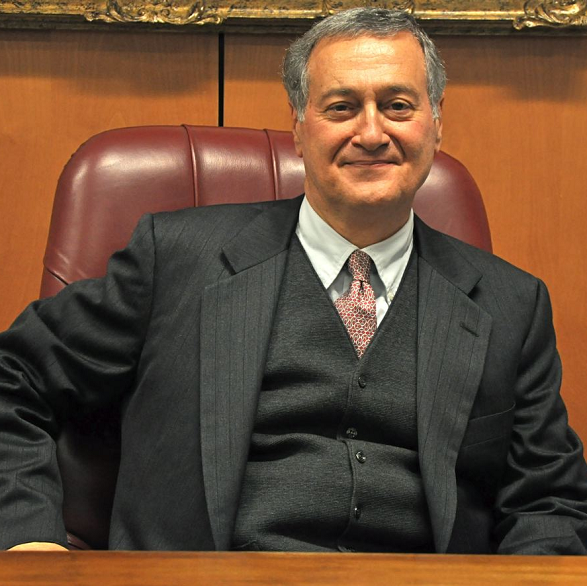 Assunto nel 1973 in Banca d’Italia e destinato nel 1975 alla Vigilanza bancaria vi assume, nel 2004 la Direzione del Servizio Concorrenza; Normativa e Affari generali. Nel 2008 la Banca , su proposta del governo Draghi, lo nomina Direttore della neocostituita Unità di informazione finanziaria (UIF), con compiti di prevenzione e contrasto del riciclaggio. Sempre nel 2008 è promosso Funzionario Generale, grado apicale della carriera amministrativa. In quasi 40 anni di trascorsi in Banca d’Italia ha collaborato in sedi comunitarie e parlamentari, come consulente governativo e membro di Commissioni e Comitati di studio, alla redazione di numerosi provvedimenti interessanti il settore finanziario e l’antiriciclaggio. I più occasioni ha supportato e accompagnato i vertici della Banca in audizioni presso Commissioni parlamentari. Dal 1994 al 1998 ha tenuto, presso l’Università degli studi di l’Aquila, un corso ufficiale di «Legislazione bancaria».
Nel 1996 ha curato, insieme al prof. Ferro-Luzzi, la pubblicazione di un trattato in 5 volumi sulla nuova legge bancaria. È inoltre autore di un manuale di diritto bancario e di numerose pubblicazioni in materia bancaria, finanza e di antiriciclaggio.
PRESENTAZIONE
PROGRAMMA
Come noto, per contrastare il riciclaggio e il finanziamento del terrorismo, la normativa vigente prescrive agli intermediari bancari e finanziari di eseguire un procedimento di «adeguata verifica» dei propri clienti, che ha per scopo la conoscenza approfondita di questi ultimi e costituisce un presupposto indispensabile, non solo per una proficua collaborazione con le Autorità preposte alla prevenzione e al contrasto dei predetti fenomeni criminali, ma anche per garantire, più in generale, che l’attività economica esercitata sia gestita in modo “sano e prudente”.

Atteso che l’identificazione del cliente costituisce il presupposto indispensabile di un corretto procedimento di “adeguata verifica”, è necessario che gli intermediari individuino non solo il titolare formale, ma anche l’eventuale titolare effettivo dei rapporti e delle operazioni. Non sempre, infatti, la persona che assume la qualifica formale di cliente corrisponde al reale titolare dell’interesse economico dell’operazione o dell’attività. 

In particolare, quando il cliente è una società o un'altra entità giuridica, gli effetti della sua attività si producono necessariamente, in ultima istanza, su persone fisiche - distinte dal titolare giuridico dei rapporti - che la normativa di prevenzione e contrasto del riciclaggio e del finanziamento del terrorismo definisce “titolari effettivi”.

E’ evidente che chi intenda riciclare nell’economia legale i proventi di attività illecite o finanziare il terrorismo tenterà di celare la propria identità, ricorrendo alla interposizione di prestanomi compiacenti e, nei casi più rilevanti, di entità giuridiche che siano idonee a giustificare la movimentazione di fondi anche di importo particolarmente elevato.
In tale contesto, il corso, che ha per oggetto la normativa comunitaria e nazionale disciplinante l’individuazione della titolarità effettiva delle società e degli altri enti giuridici, analizza, in particolare:

i criteri di individuazione della titolarità effettiva delle società di capitali, delle persone giuridiche private, delle società di persone, delle organizzazioni prive di personalità giuridica, dei trust e degli istituti giuridici a questi ultimi affini;
le Sezioni (Autonoma e Speciale) istituite in Italia presso il Registro delle imprese tenuto dalle Camere di commercio per dare attuazione alle vigenti direttive comunitarie volte a creare una rete di registri nazionali, collegati a livello europeo, ai quali le società e gli altri enti giuridici individuati dalle disposizioni dei singoli Stati membri, sono obbligati a comunicare l’identità dei propri titolari effettivi nonché ulteriori dati e informazioni sul loro conto;
i responsabili delle società e degli altri enti giuridici obbligati a comunicare alle Sezioni del Registro le informazioni sui propri titolari effettivi e le modalità che detti responsabili sono tenuti a seguire per l’acquisizione di tali informazioni e la loro comunicazione, per via telematica, alle Camere di commercio competenti alla tenuta delle Sezioni stesse;
i soggetti variamente abilitati alla consultazione dei registri e le conseguenze della sentenza della Corte di Giustizia del 22 novembre scorso, che ha dichiarato l’illegittimità delle disposizioni delle direttive comunitarie che prevedono – sia pure con limitazioni -l’accesso ai registri da parte di soggetti privati, ivi compresi i portatori di interessi diffusi;
il Regolamento approvato con Decreto 11 marzo 2022, n. 55, del Ministro dell’economia e delle finanze, di concerto con il Ministro dello sviluppo economico, sentito il Garante per la protezione dei dati personali, disciplinante le Sezioni del Registro delle imprese contenenti i dati e le informazioni sui titolari effettivi, e i provvedimenti di attuazione del Regolamento stesso, ancora in corso di elaborazione;
le problematiche connesse alla eventuale obbligatorietà della consultazione delle Sezioni del Registro da parte degli intermediari, alla probabile onerosità dei diritti di segreteria che saranno stabiliti per la consultazione e alla affidabilità limitata delle informazioni ricavabili dai registri stessi;
i controlli sul rispetto della normativa primaria e secondaria e i poteri sanzionatori attribuiti alle Camere di commercio.
DESTINATARI

Come noto, tutti i destinatari degli obblighi antiriciclaggio sono tenuti ad effettuare l’adeguata verifica dei propri clienti costituiti in forma di società o di altra entità giuridica, accertandone non solo la titolarità formale, ma anche quella effettiva, sulla base dei criteri indicati dalla normativa antiriciclaggio per le diverse fattispecie.
Inoltre, a fini generali di trasparenza, le imprese con personalità giuridica iscritte nel registro delle imprese, le persone giuridiche private iscritte nell’omonimo registro, i trust produttivi di effetti giuridici rilevanti a fini fiscali e gli istituti a questi affini stabiliti o residenti in Italia, sono ora obbligati a comunicare ad apposite Sezioni del registro delle imprese determinati dati e informazioni sulla propria titolarità effettiva. La responsabilità delle comunicazioni incombe, a seconda dei casi, sugli amministratori delle imprese, sul fondatore o sui rappresentanti e amministratori delle persone giuridiche private nonché sui fiduciari dei trust e degli istituti affini.
In relazione a quanto precede, il corso è diretto
agli intermediari bancari e finanziari, ai professionisti e agli altri soggetti destinatari degli obblighi antiriciclaggio tenuti ad effettuare l’adeguata verifica della clientela; 
alle imprese, alle persone giuridiche private, ai trust e istituti affini obbligati a comunicare la propria titolarità effettiva alle Sezioni del Registro delle imprese nonché agli amministratori e agli altri soggetti sui quali ricade la responsabilità di effettuare le comunicazioni.
.


CREDITI FORMATIVI
È stata presentata richiesta di accreditamento ai  vari Ordini Professionali.
Il Corso è disponibile anche in versione interamente E-learning.